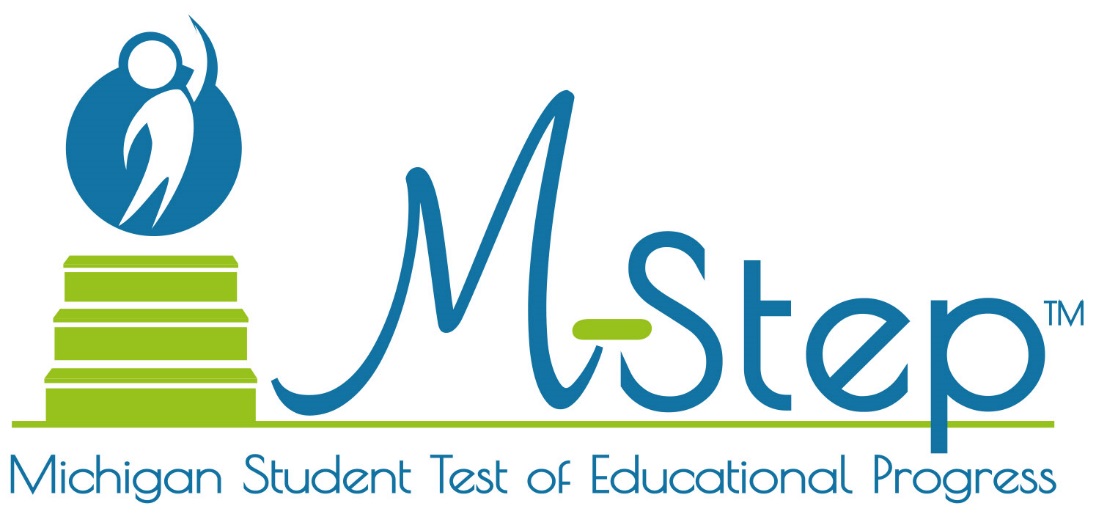 M-Step Transition:  Spring 2015
Your Pathway to Success
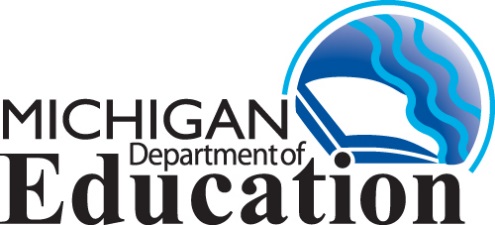 Goal for Spring 2015 Testing
All Michigan students will transition to the new M-STEP assessment with a positive experience 
Most schools testing online
Schools get used to scheduling for online testing
Online testing provides opportunity for more rapid feedback
Move from fall testing to spring testing
Now students will be tested on content learned during the current school year as opposed to the previous school year
What will happen in spring 2015?
ELA:  tested at each grades 3-8 and 11
Mathematics:  tested at each grades 3-8 and 11
Science:  tested at grades 4, 7 and 11
Social studies:  tested at grades 5, 8 and 11
College Entrance test (required by law)—ACT in grade 11
Work Skills assessment (required by law)—WorkKeys in Grade 11
Please see the spring 2015 Testing Schedule 
for more information
http://www.michigan.gov/documents/mde/Spring_2015_Testing_Schedule_Update_464310_7.pdf
Accountability Implications?
It is the intent of the MDE not to use the results of the 2015 M-Step assessment to make high-stakes accountability determinations.
Data provided to schools and districts for informational purposes 
No Priority,  Focus or Reward labels for schools
Important One-Stop Shop  MDE Assessment & Accountability Web Page
MDE Assessment & Accountability Web Page 
http://www.mi.gov/baa

Example:
M-STEP Transition Readiness 
Timeline http://www.michigan.gov/documents/mde/Spring_2015_Transition_Readiness_Timeline_479081_7.pdf
Provides you with step-by-step information on what you should be doing to get ready for spring testing
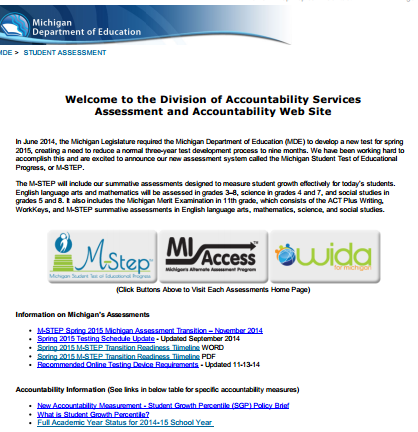 Contact Us!
Phone: 1-877-560-8378

Email:
Assessment:  baa@michigan.gov 
Accountability:  mde-accountability@michigan.gov